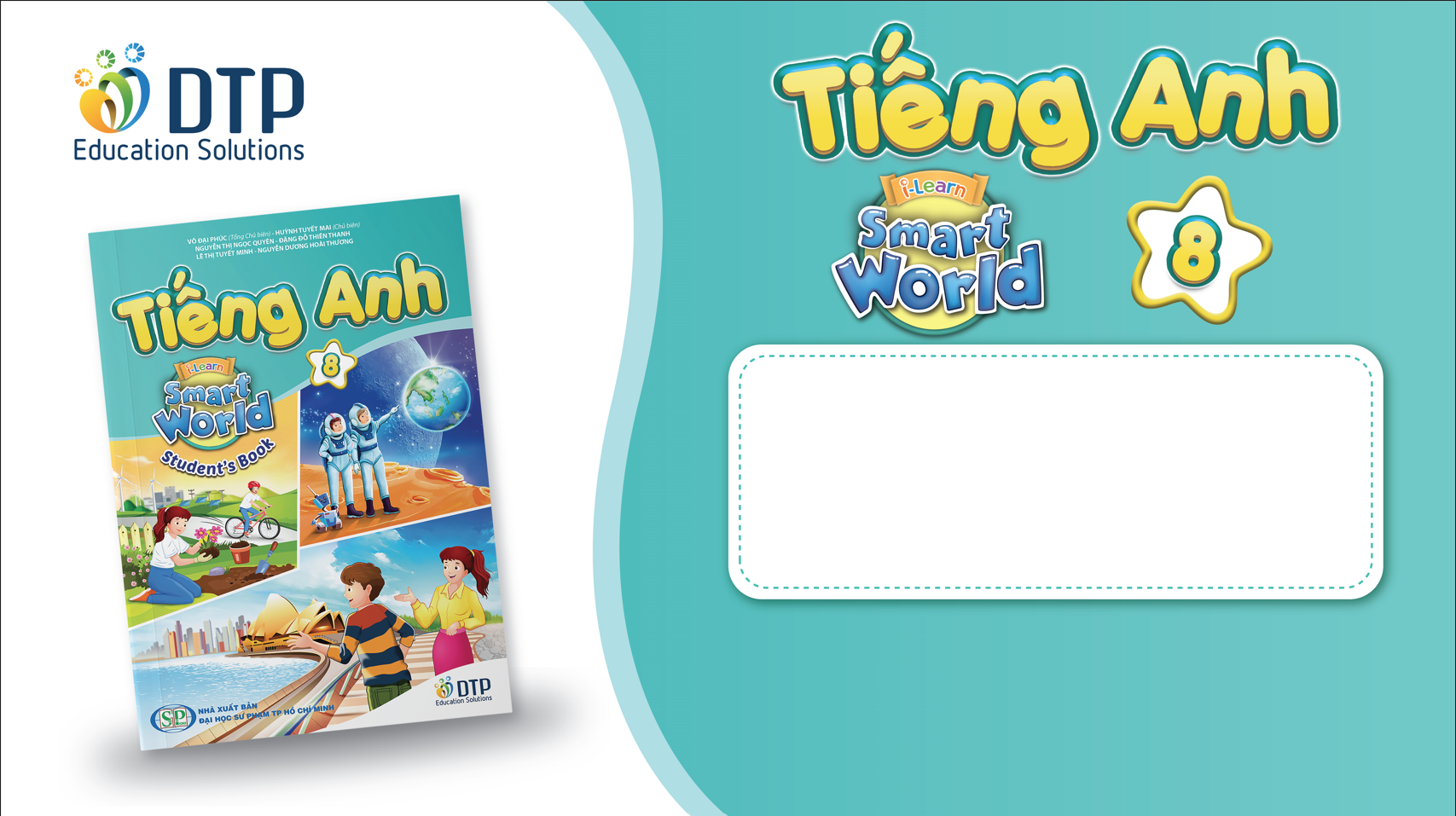 Unit 5: Science and technology 
REVIEW 2
Page 97
Lesson Outline
Warm-up
Vocabulary
Grammar
Pronunciation
Writing
Consolidation
Wrap-up
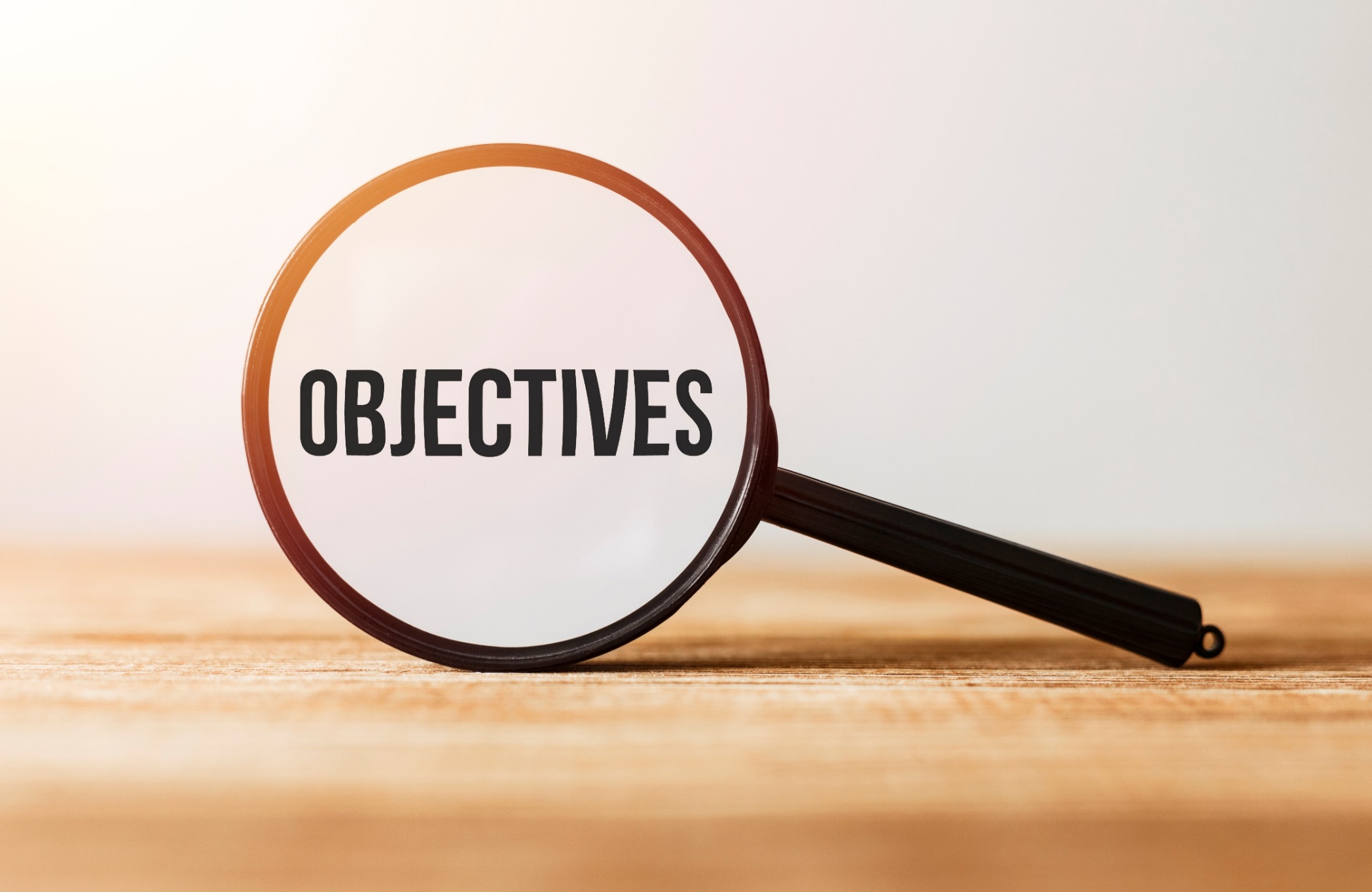 By the end of this lesson, students will be able to…

-review vocabularies and grammar points in Unit 5.
- practice listening, reading, and speaking skills.
- practice test-taking skills.
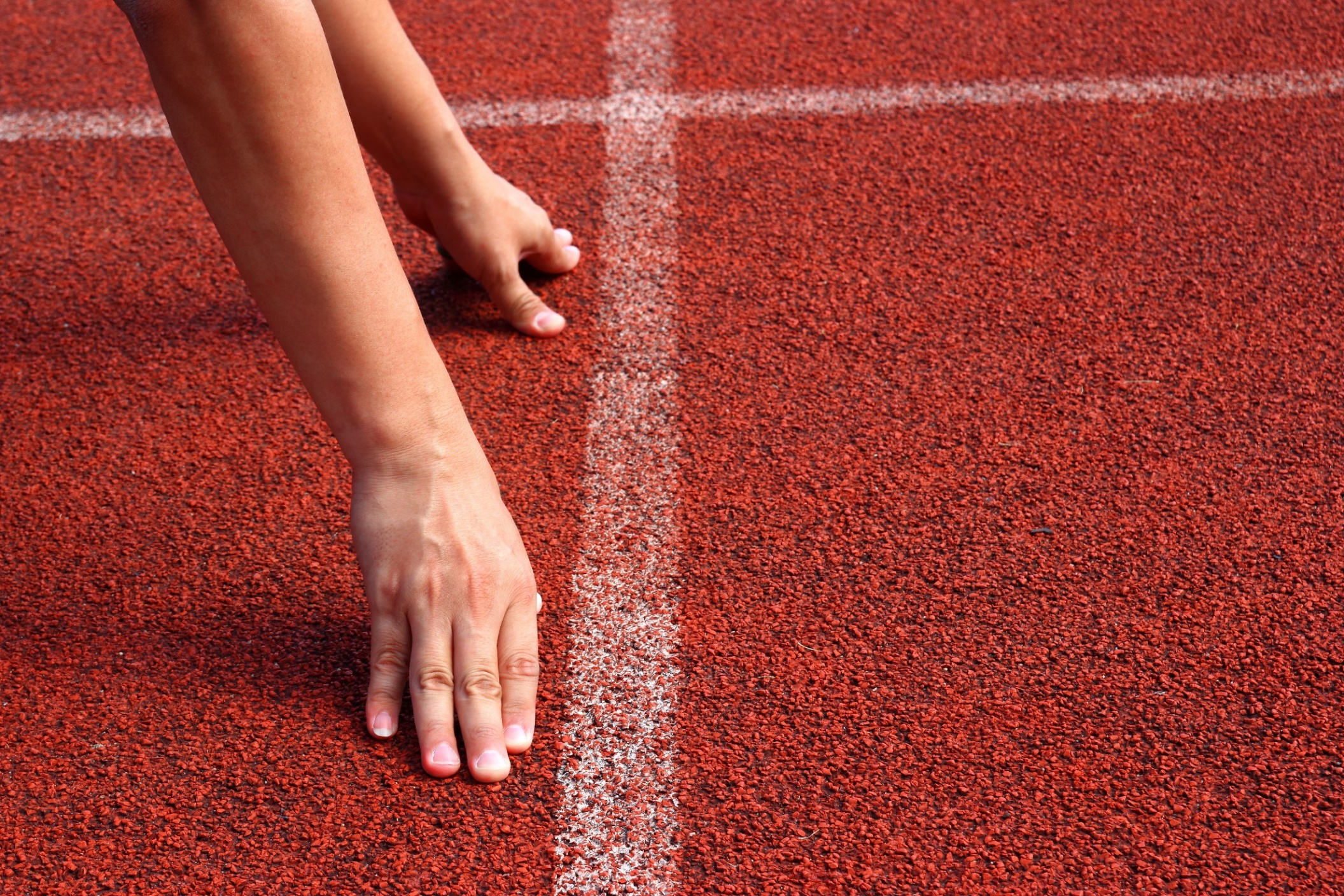 WARM UP
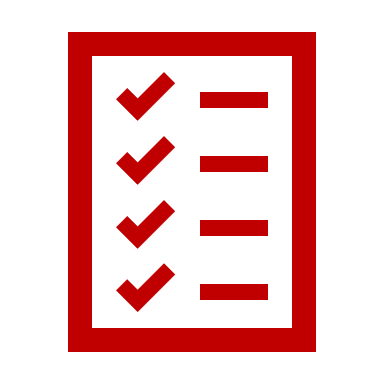 Quiz Gamein Science and Technology
Start Quiz
WRONG ANSWER
Retry
1. What is the space you can use on a computer for holding data?
Storage
Battery life
Screen size
Price
CORRECT ANSWER
Next
2. What's the screen size?
6 hours
15.6 inches
256 GB
1.5 kg
CORRECT ANSWER
Next
3. What can robots do with people's voice to dowhat they say?
They can navigate it.
They can lift it.
They can recognize it.
They can control it.
CORRECT ANSWER
Next
4. Which sentence is correct?
Ziggy drives more safe than Buster.
Ziggy drives safely than Buster.
Ziggy drives safelier than Buster.
Ziggy drives more safely than Buster.
CORRECT ANSWER
End Show
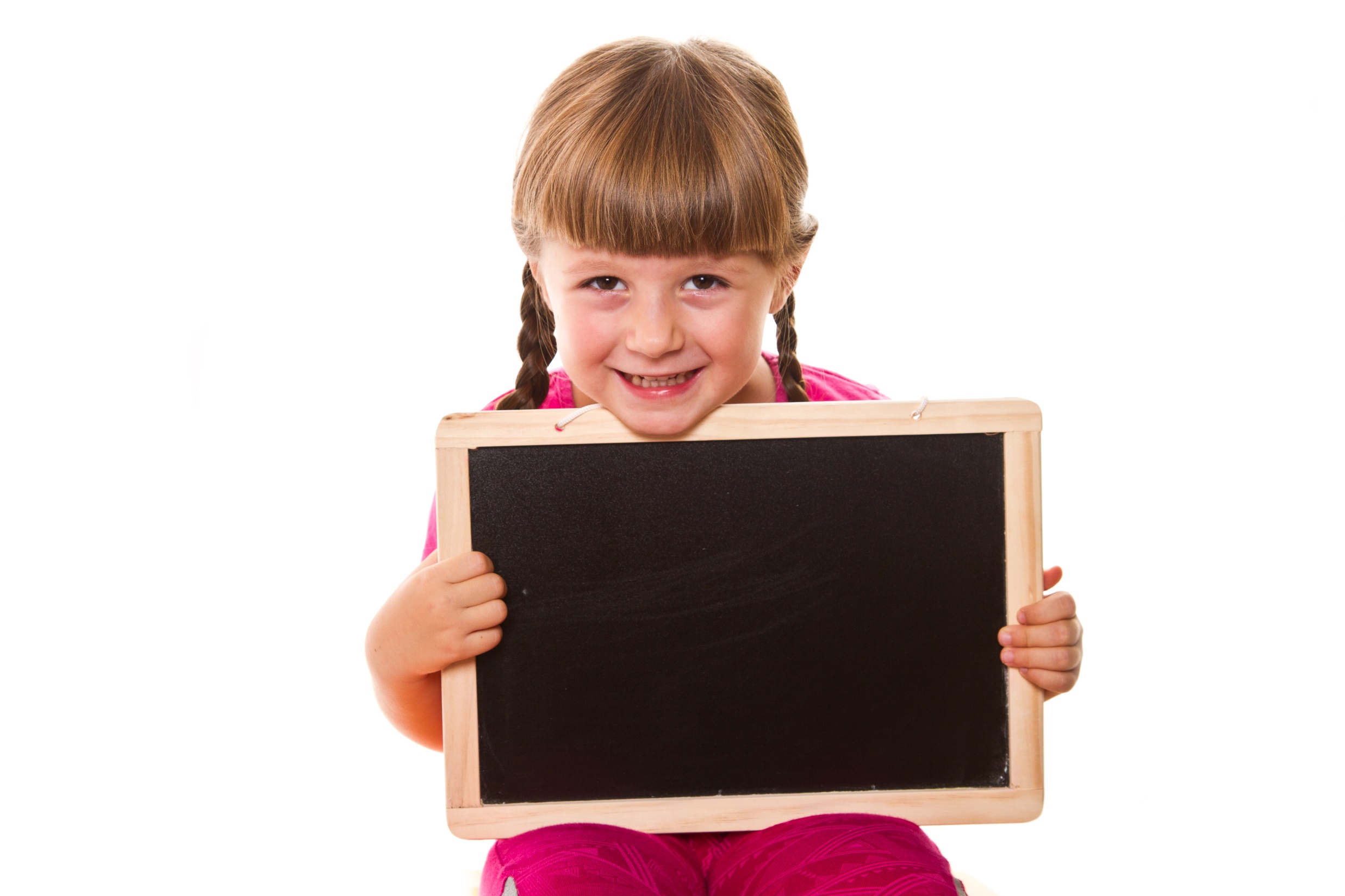 Vocabulary
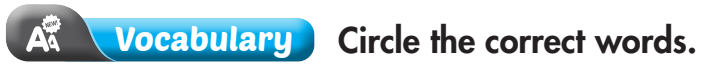 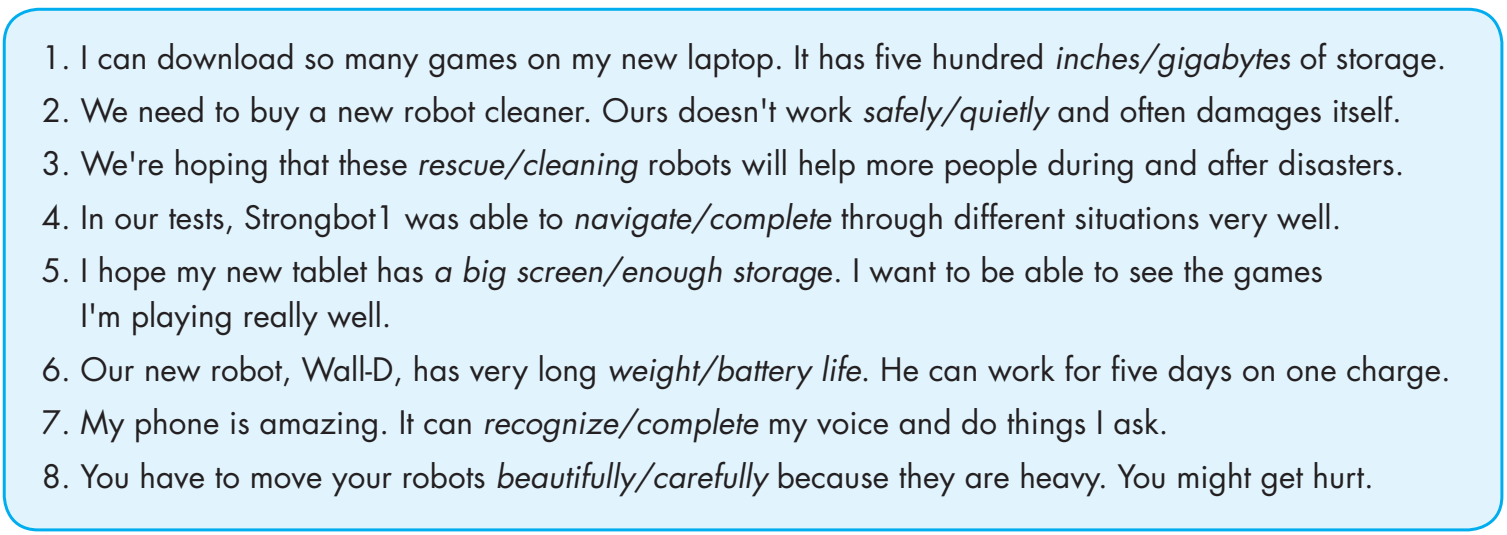 v
v
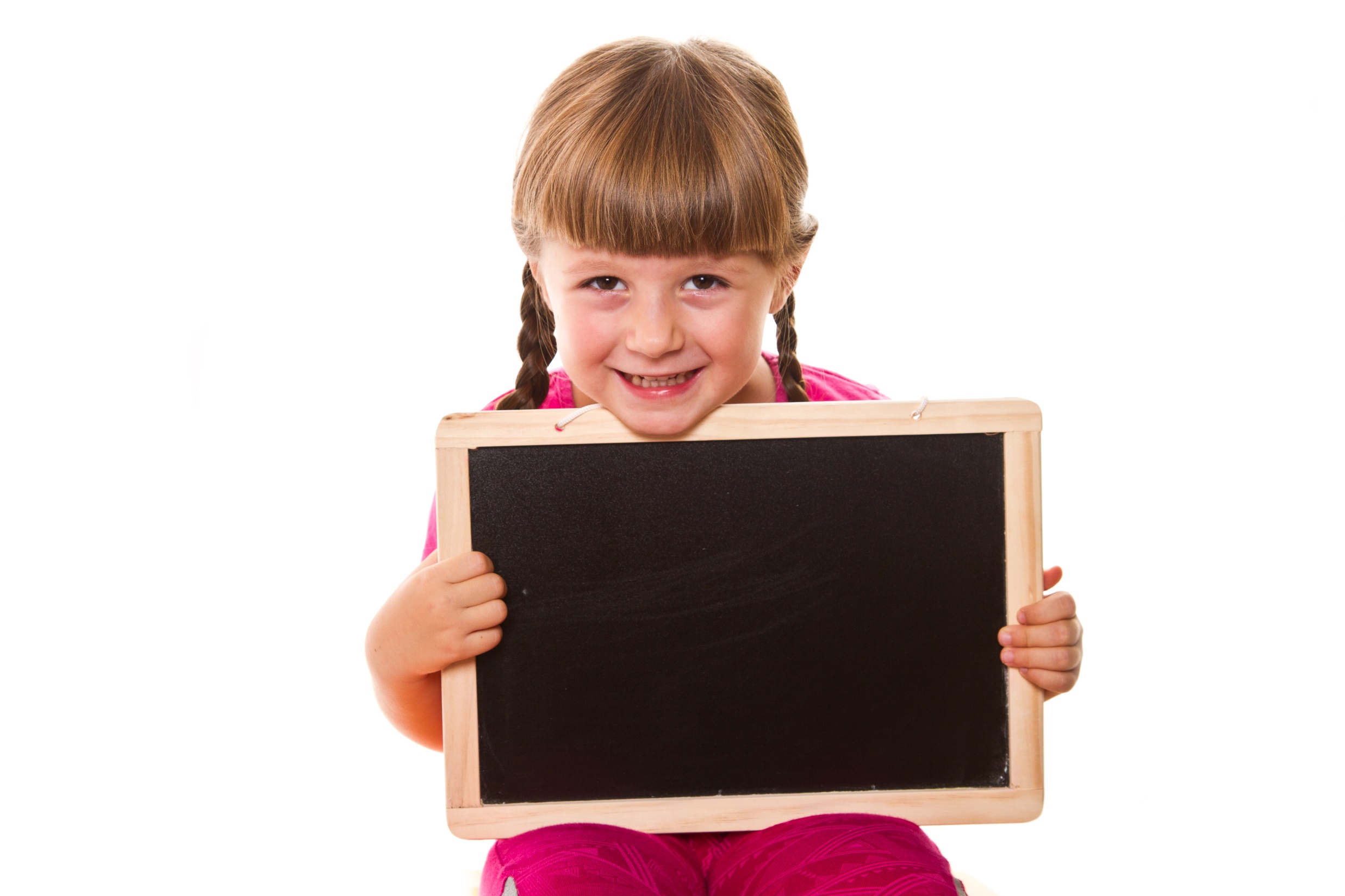 Grammar
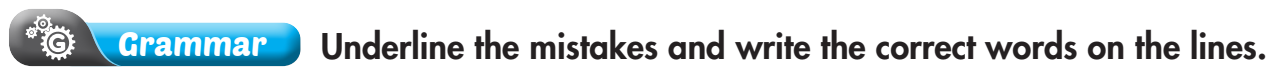 quiet -> quietly
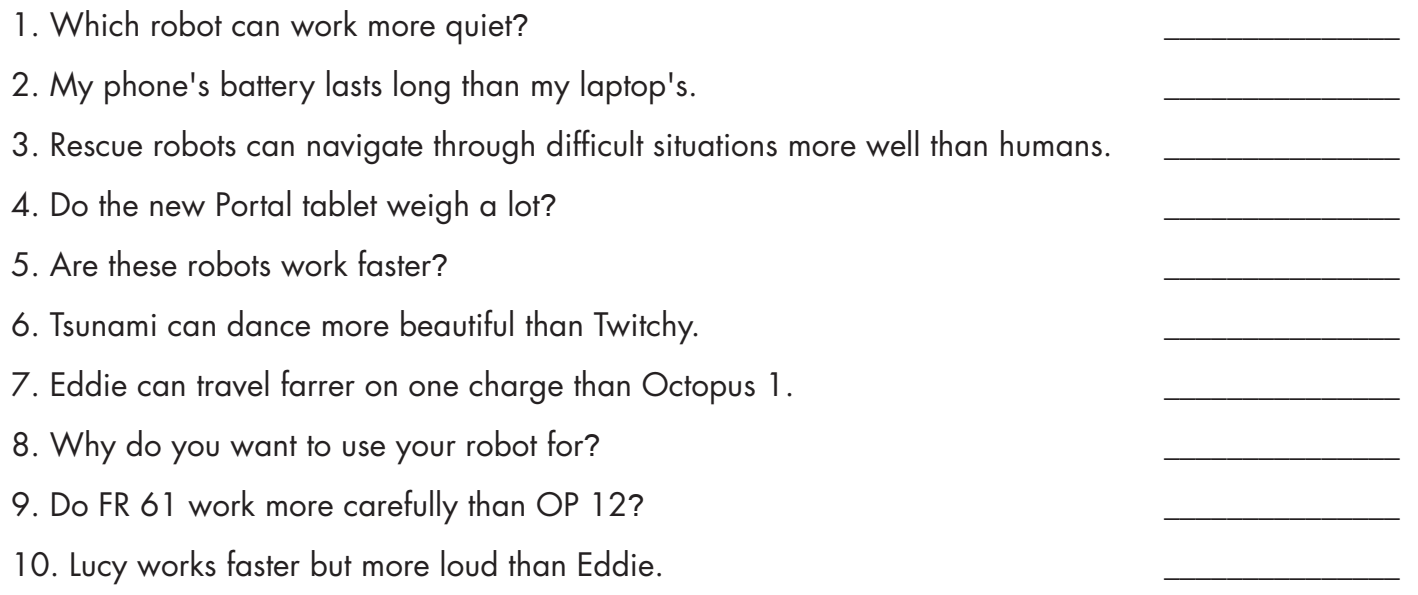 long -> longer
more well -> better
Do -> Does
Are -> Do
beautiful -> beautifully
farrer -> farther
Why -> What
Do -> Does
loud -> loudly
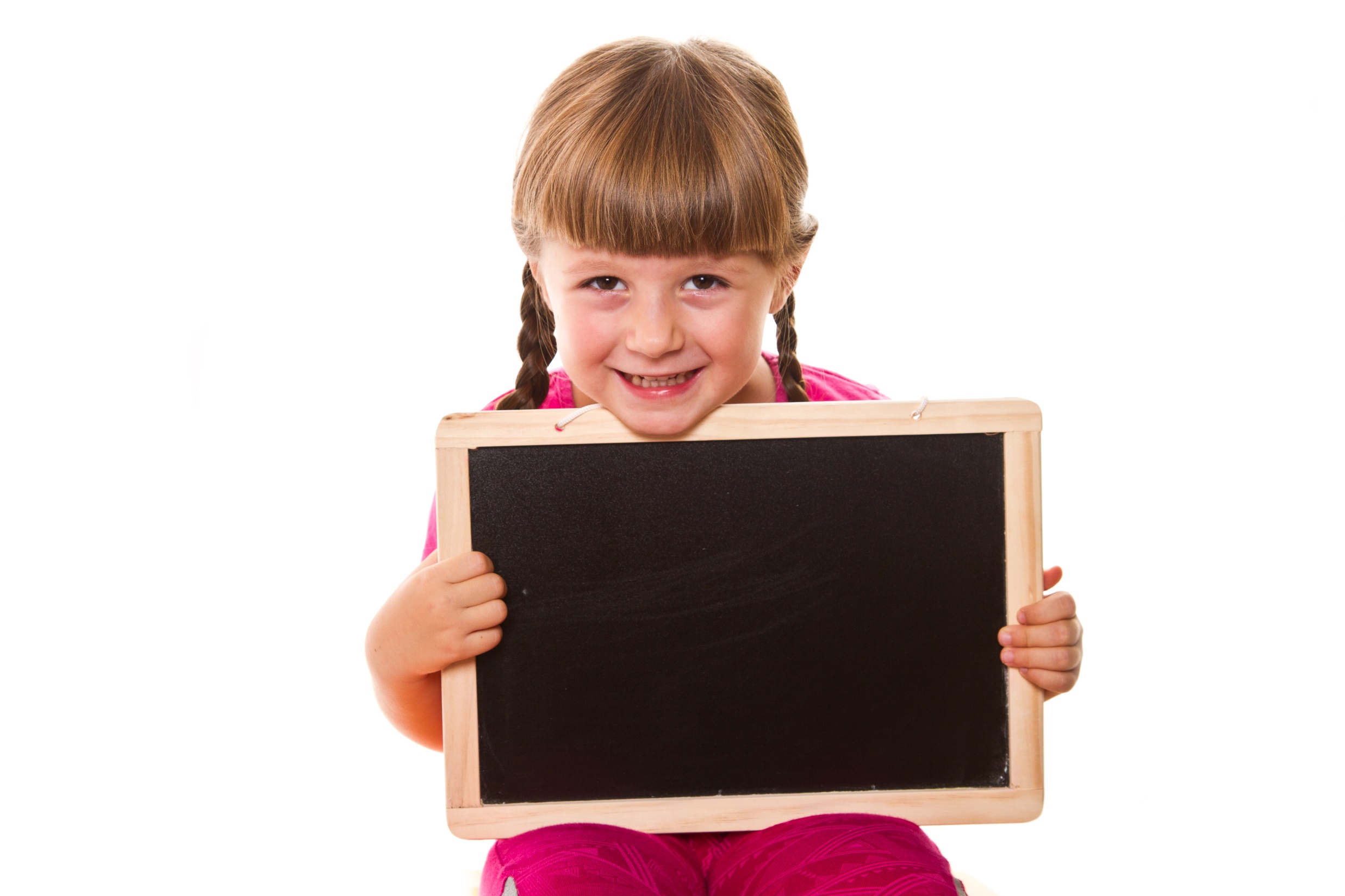 Pronunciation
Circle the word that differs from the other three in the position of primary stress in each of the following questions.
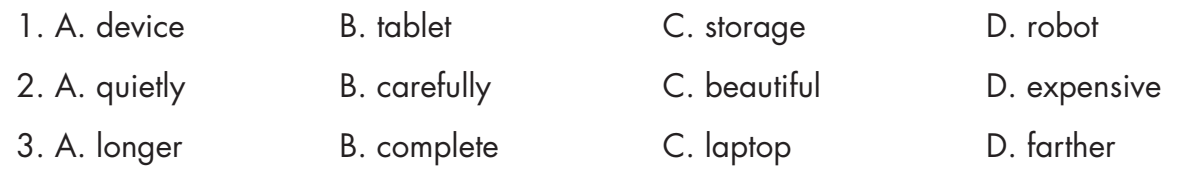 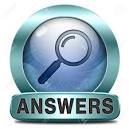 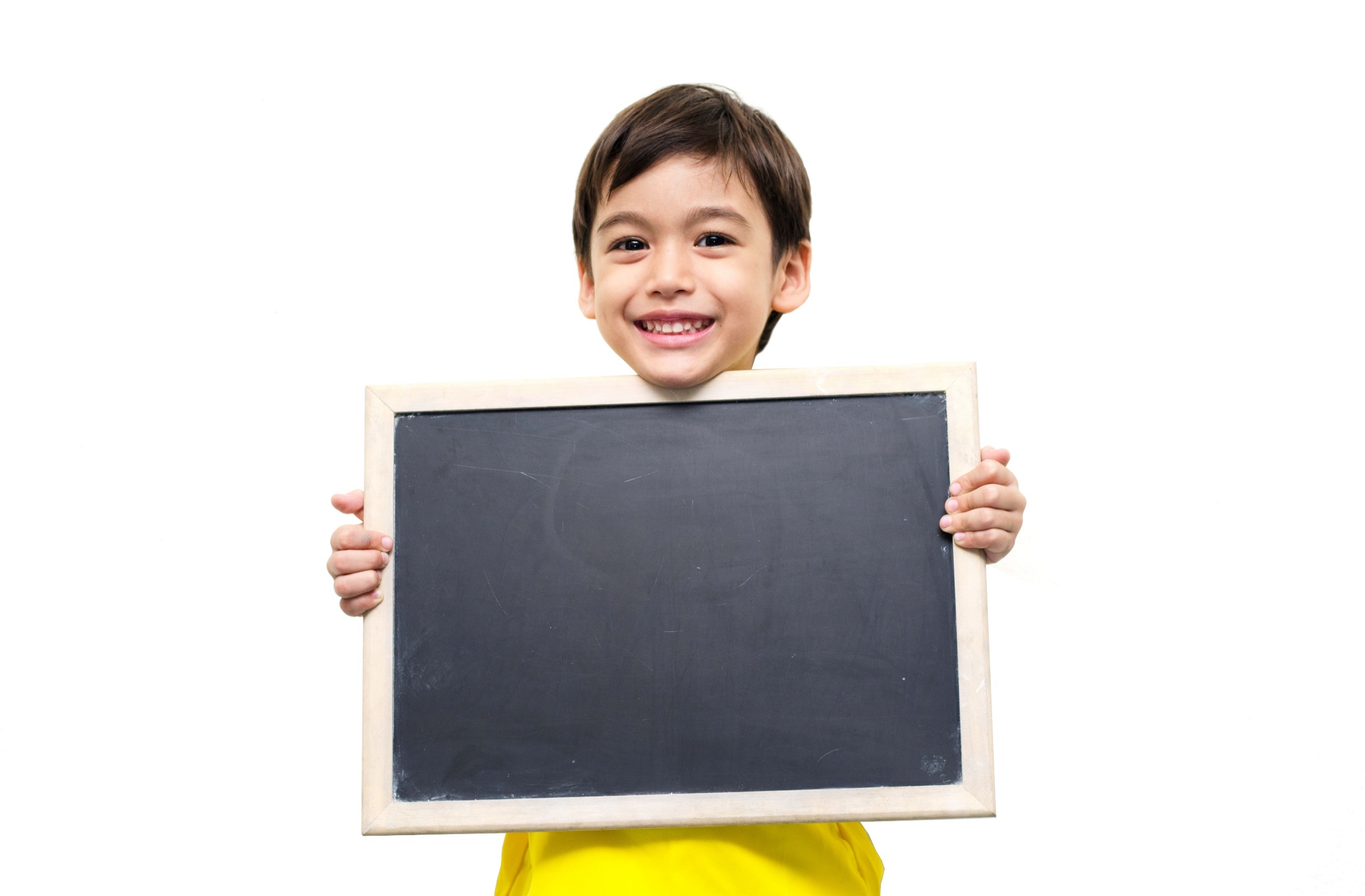 Writing
Write a descriptive passage to describe your phone, laptop, or tablet, and say what it can do.
Check your answers with a partner.
What do you write in the topic sentence?
How do you describe your device?
Do you give explanations and examples to describe it?
Do you only  write about its good features?
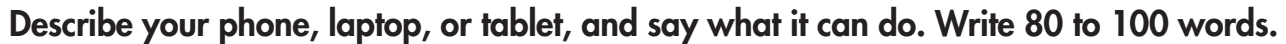 Suggested Writing
My parents got a new laptop for me for my birthday. It has a big screen, so I can watch movies and TV shows on it. The screen is seventeen inches. My laptop has 256 GB of storage so I can download lots of music and movies. 
I can also save lots of games and homework. One thing I don't like is the weight. It's a little bit heavy to carry in my backpack with my school books. I really like my laptop.
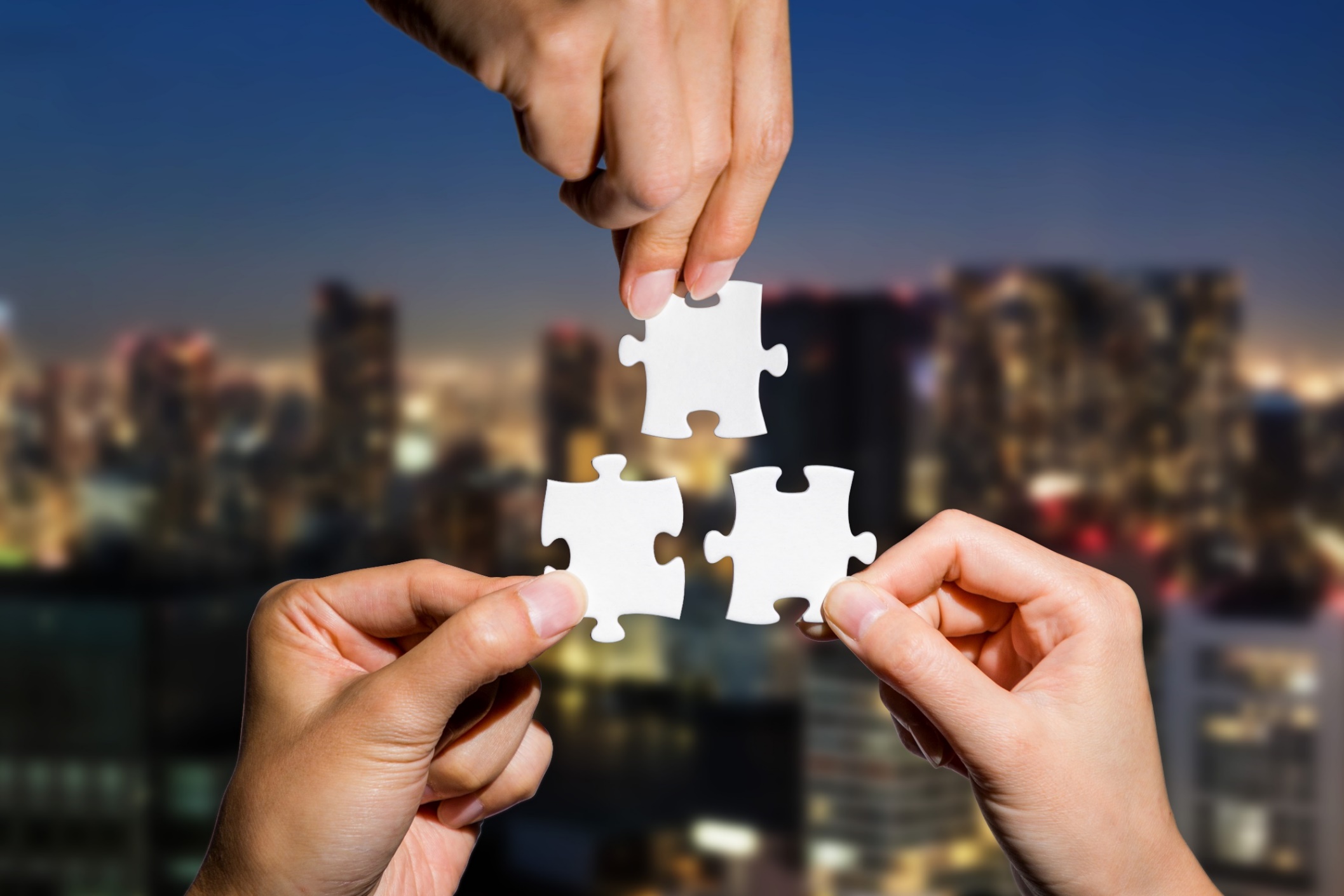 CONSOLIDATION
Work in pairs. 
Make three sentences to describe your electronic device.
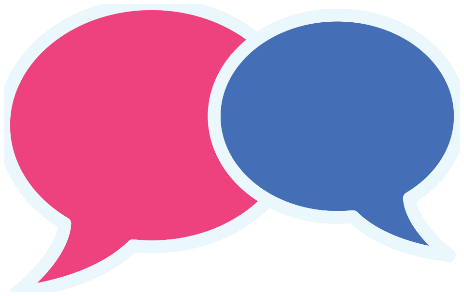 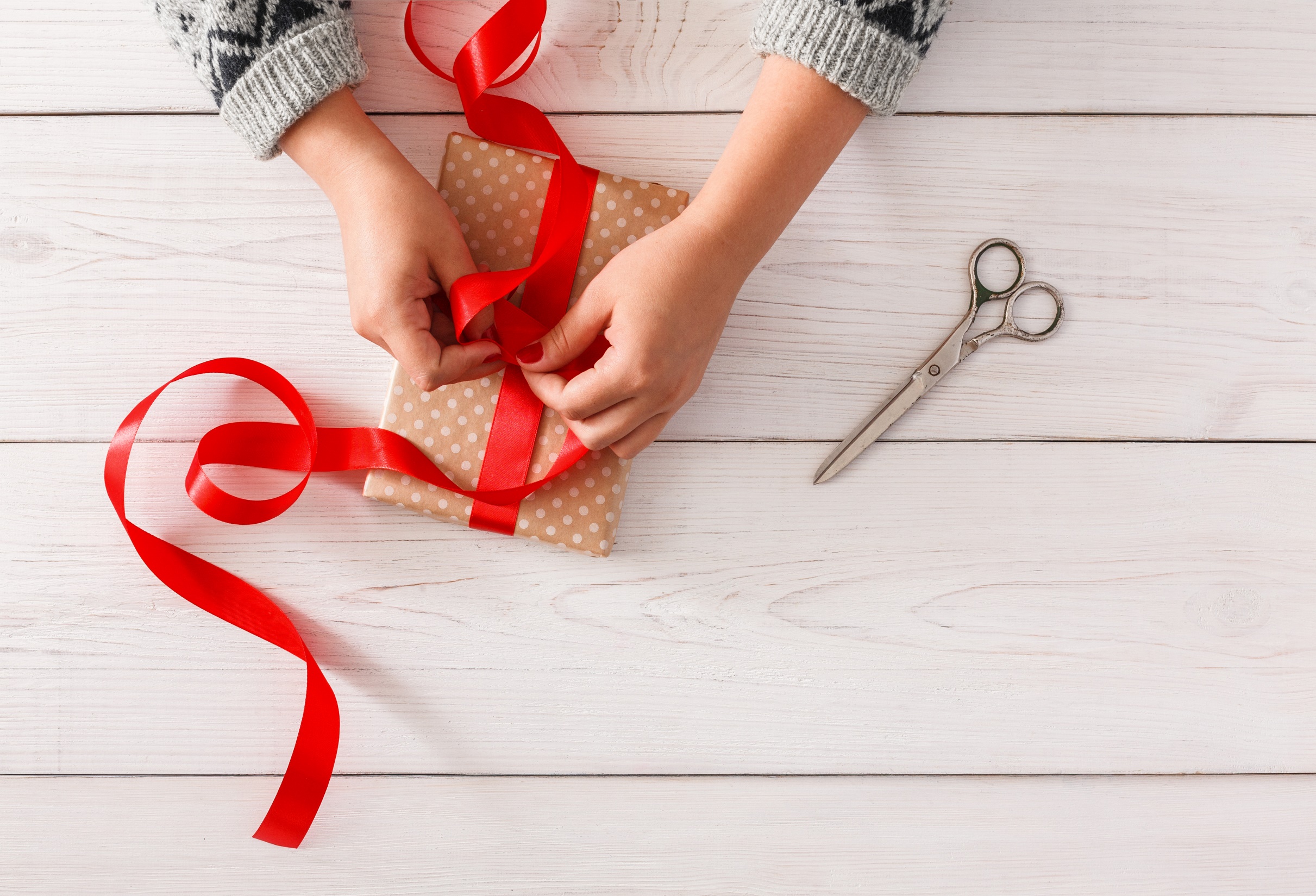 WRAP-UP
Today’s lesson
Review: 
- Grammar of Unit 5: Wh-questions and Yes/No questions and comparative adverbs.
- Vocabulary of Unit 5: Words of the topic “science and technology” (tablet, screen, inch, weight, gigabyte, storage, rescue, lift, complete, navigate, recognize, carefully, quietly, safely).
Homework
- Review vocabulary, grammar and language skills of unit 5.
- Do the exercises in WB: Unit 5 Review - Part 2 (page 54). 
- Prepare: Unit 6 – Vocabulary and Reading (pages 54 & 55 – SB).
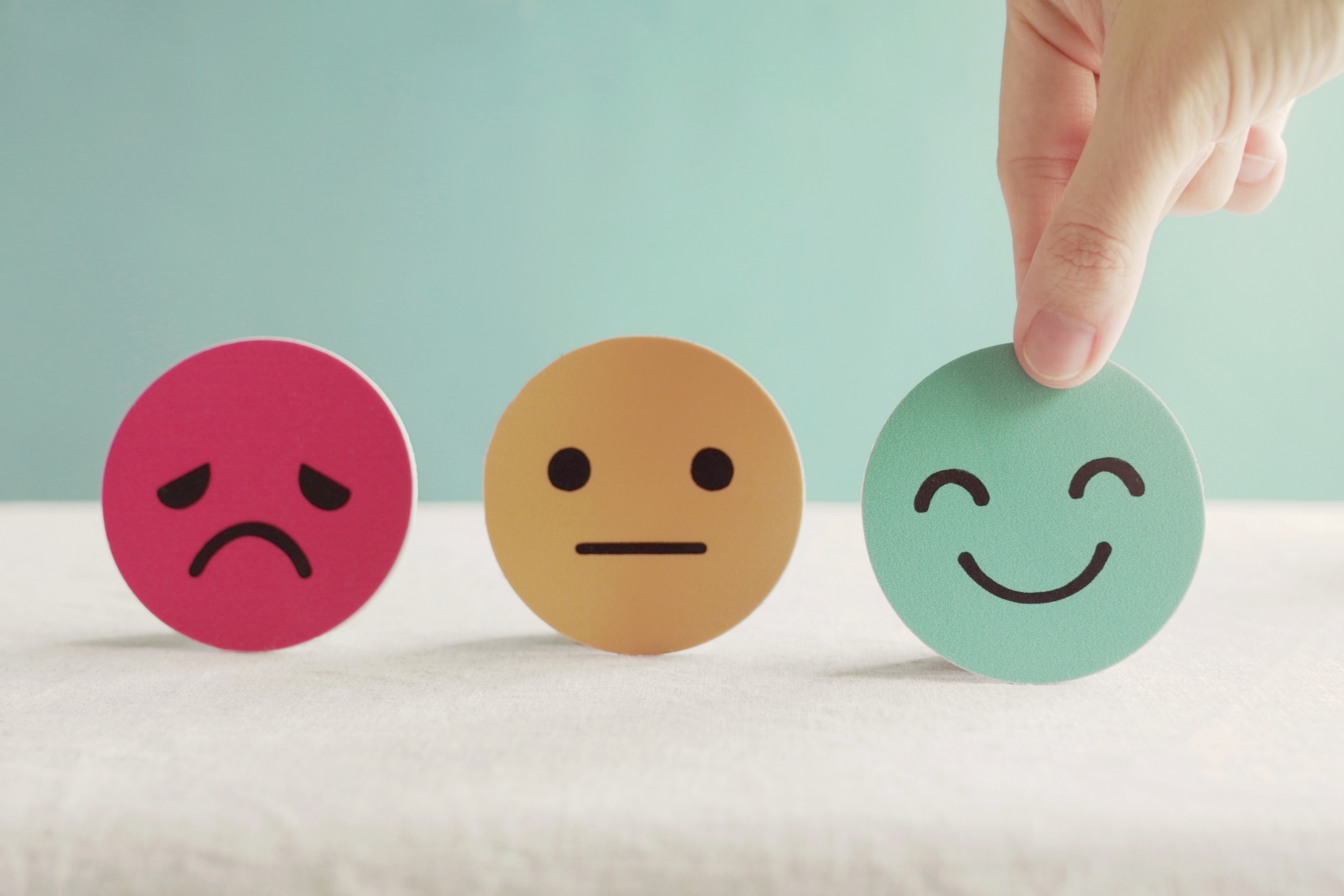 Lesson 3
Stay positive and have a nice day!